Informatik E2 Abels
Operator
Operator
Arithmetische Operatoren
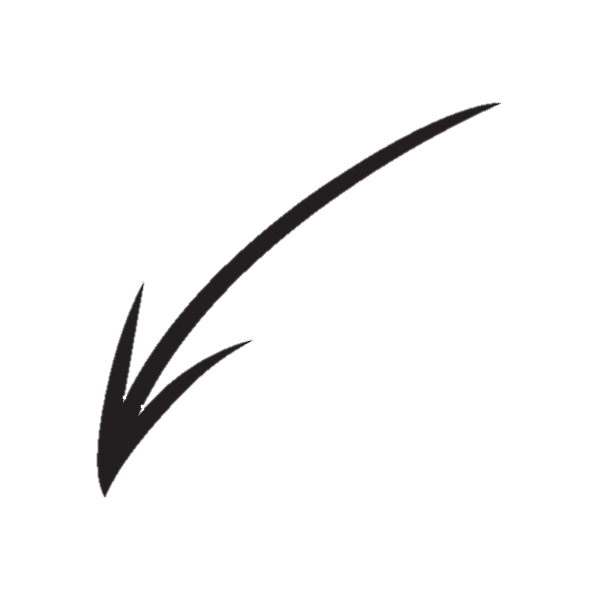 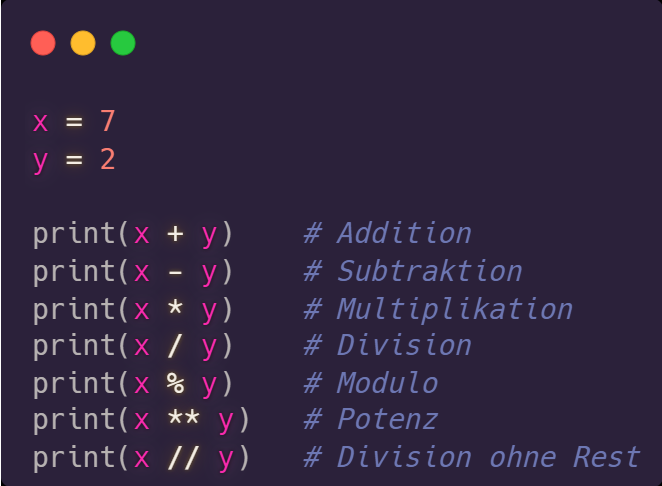 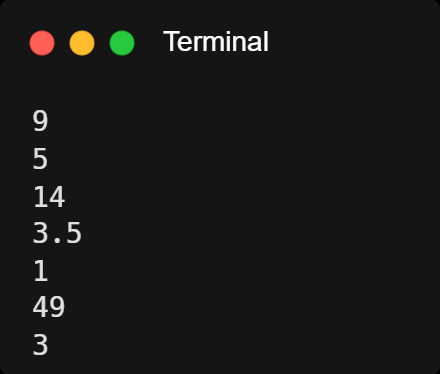 Operator
Vergleichsoperatoren
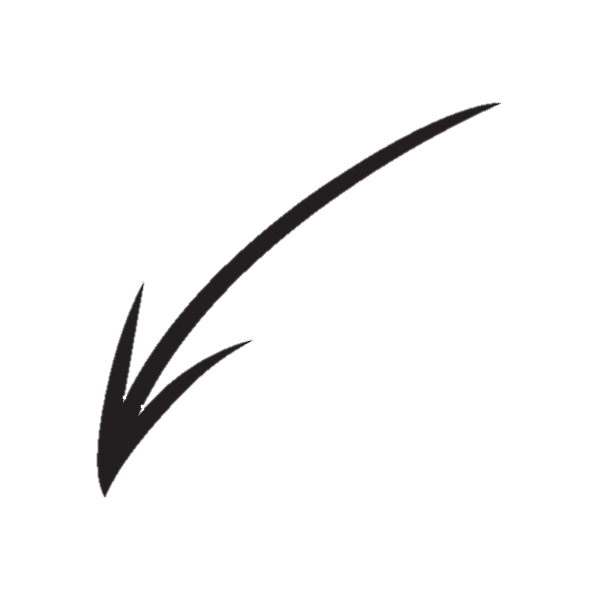 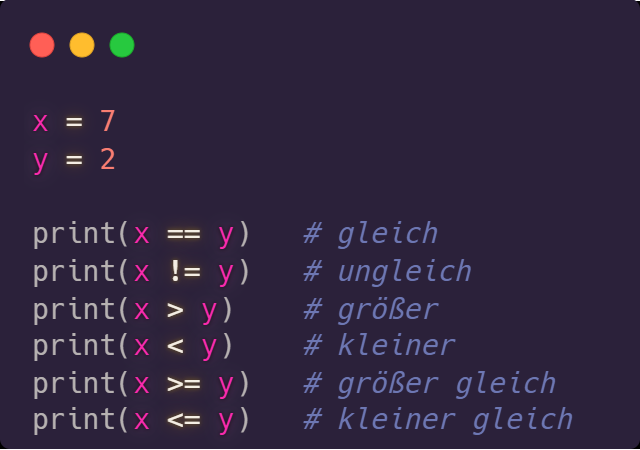 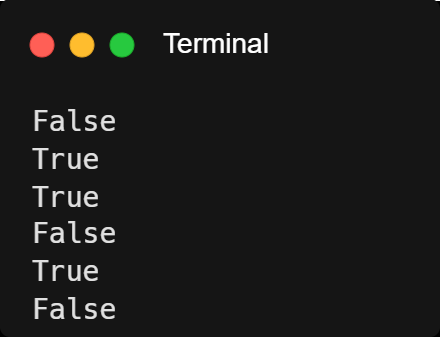 Operator
Logische Operatoren
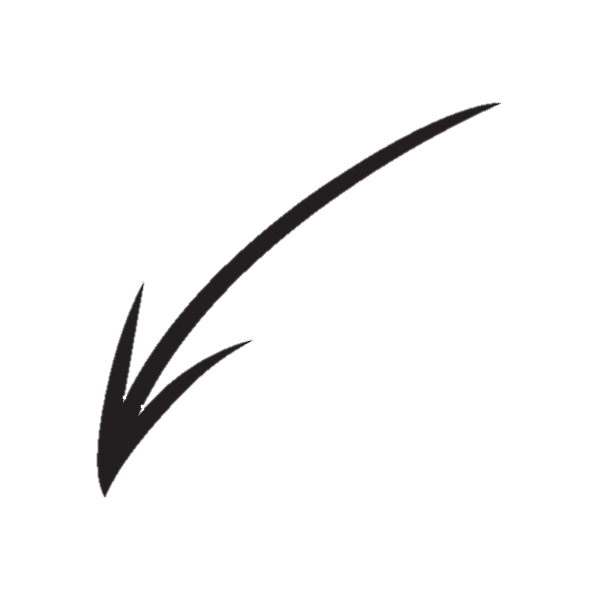 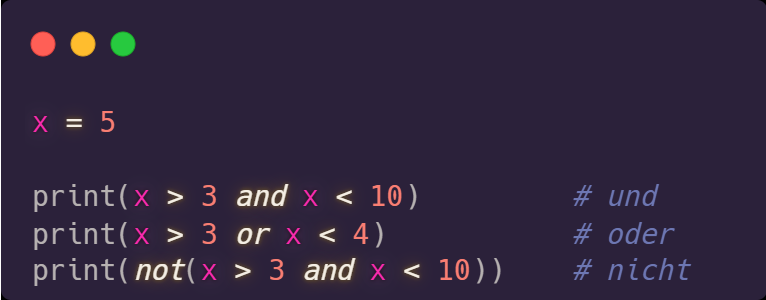 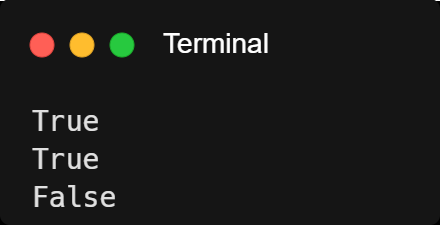 Übung 1
Fülle die Wahrheitstabelle aus:
Übung 1
Übung 2
Welche Ausgabe erwartest du bei folgenden Ausdrücken?
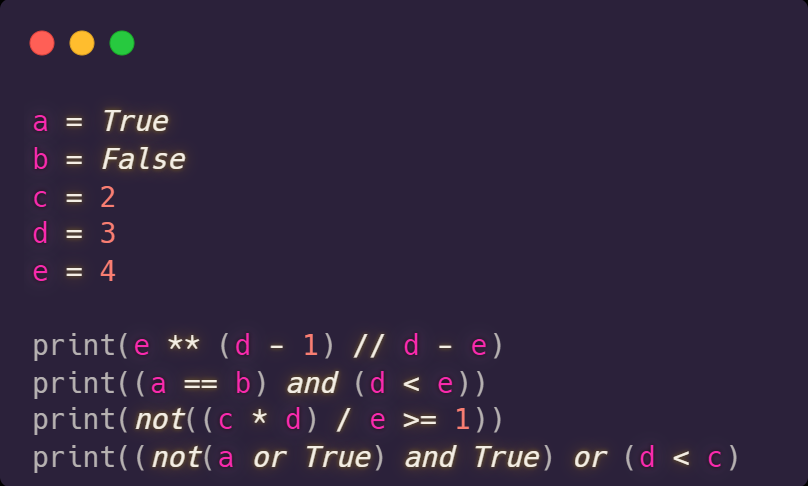 Übung 2
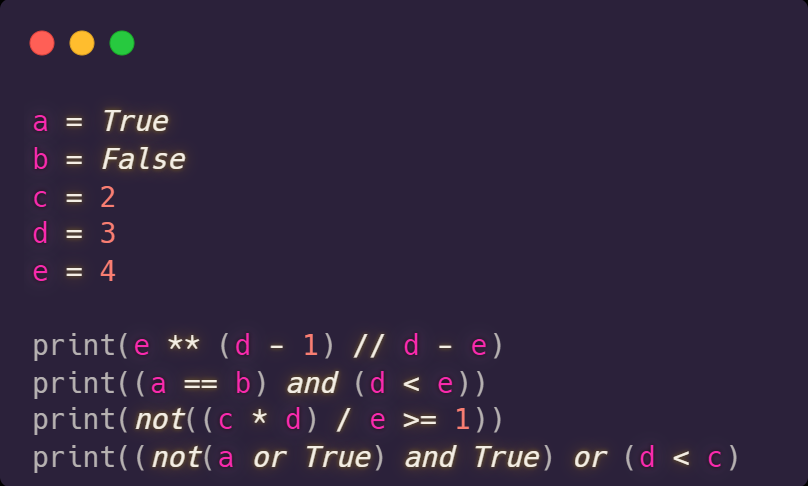 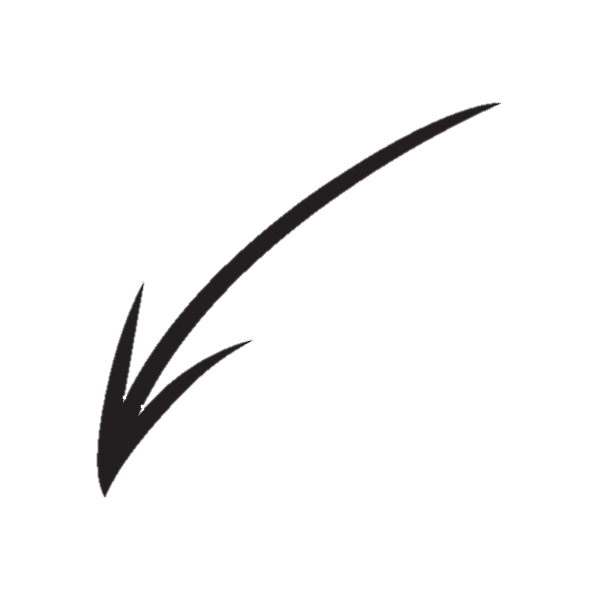 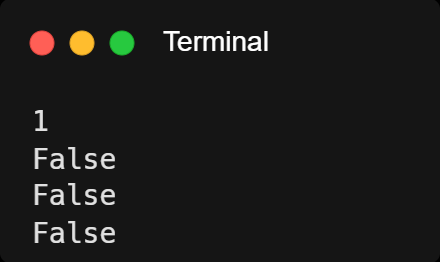 Operator
Schreibe ein Programm Zeugnis.py, das bei Eingabe der Einzelnoten die gewichtete Zeugnisnote (2/3 mündlich, 1/3 schriftlich) ausgibt.
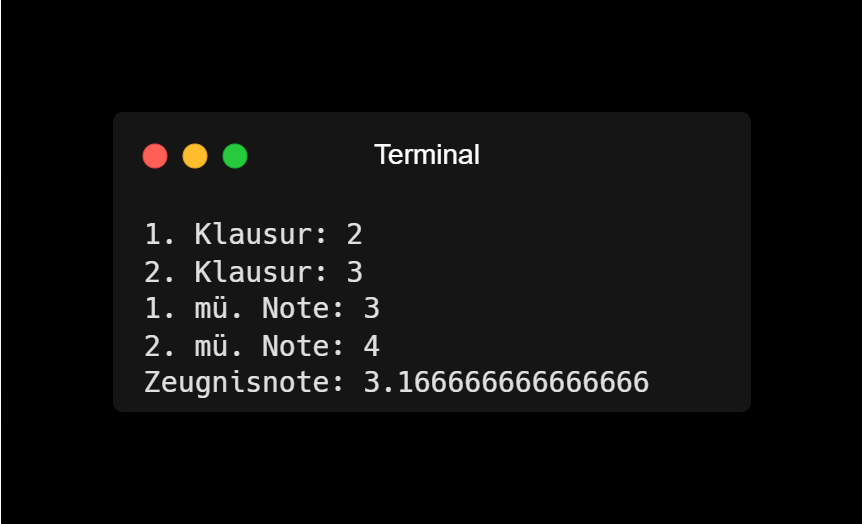